Figure 1. Distribution of age of onset of clinical coronary artery disease by genotype for rs10757278 combining young ...
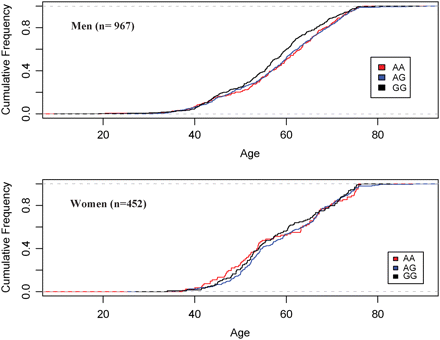 Hum Mol Genet, Volume 17, Issue 15, 1 August 2008, Pages 2320–2328, https://doi.org/10.1093/hmg/ddn132
The content of this slide may be subject to copyright: please see the slide notes for details.
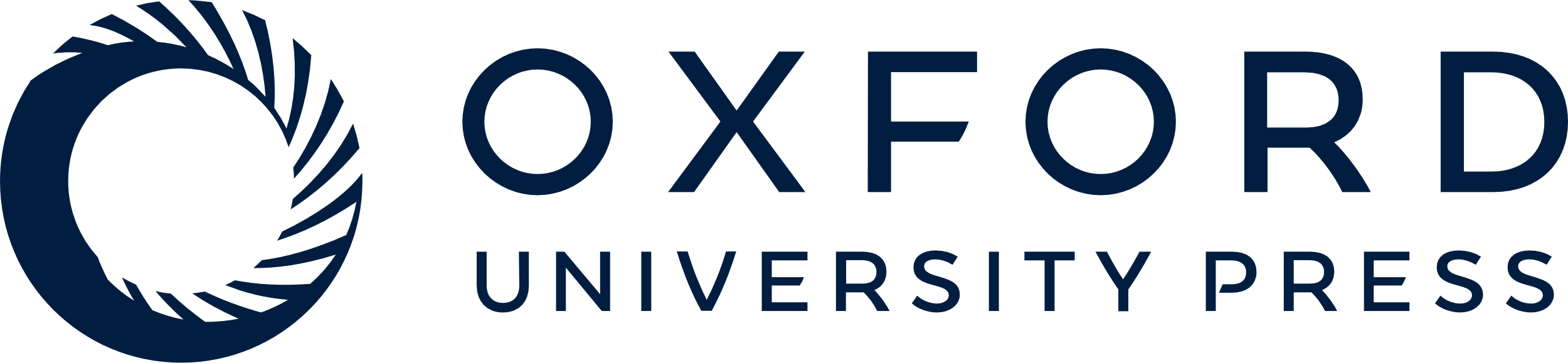 [Speaker Notes: Figure 1. Distribution of age of onset of clinical coronary artery disease by genotype for rs10757278 combining young and old white, Hispanic, and East Asian cases, stratified by sex.


Unless provided in the caption above, the following copyright applies to the content of this slide: © The Author 2008. Published by Oxford University Press. All rights reserved. For Permissions, please email: journals.permissions@oxfordjournals.org]